Wednesday 3rd March 2021
Geography
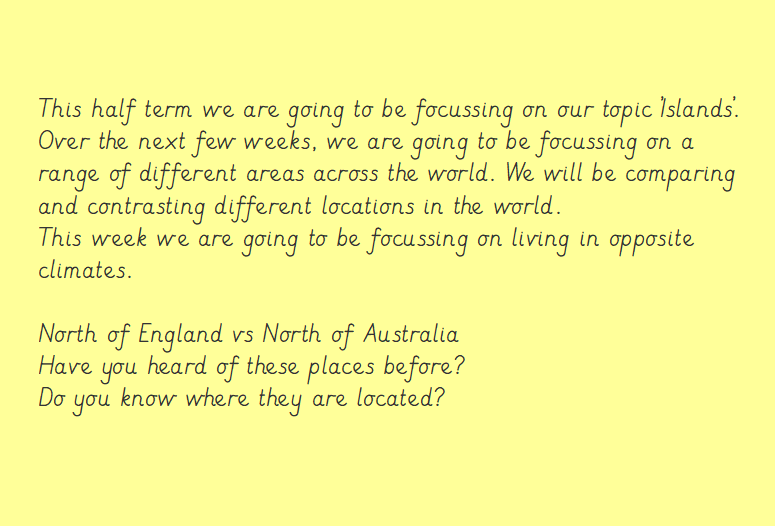 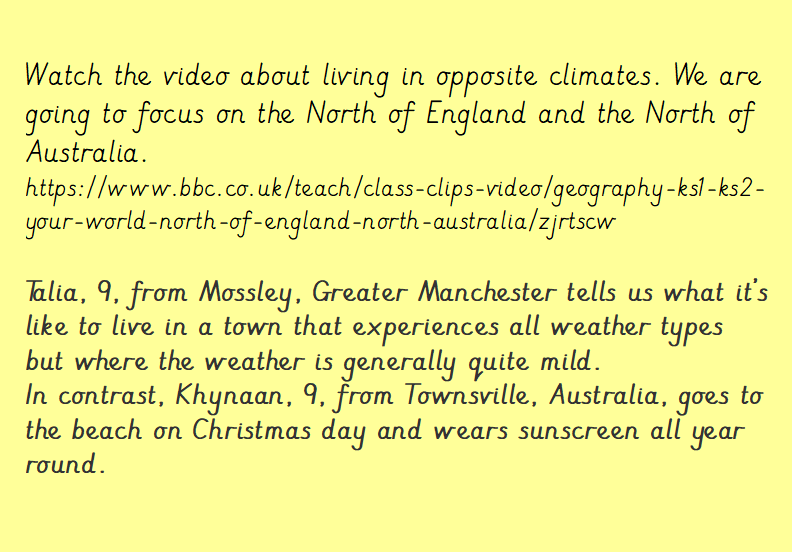 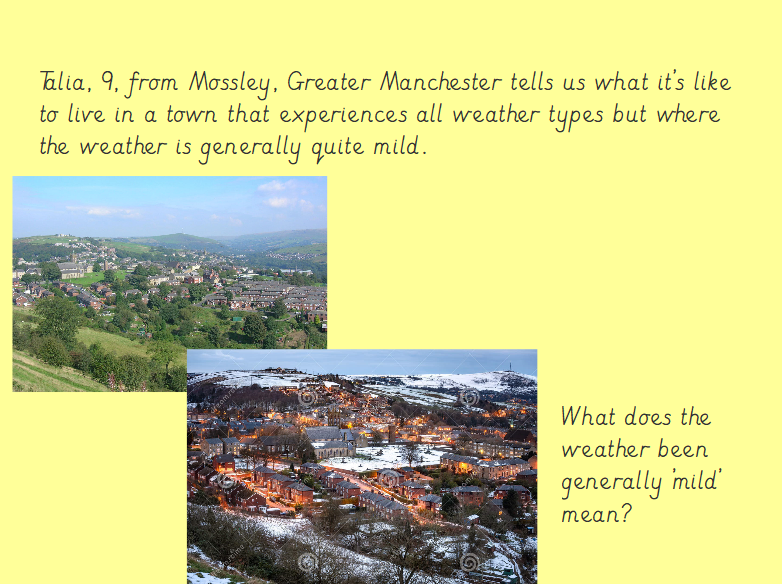 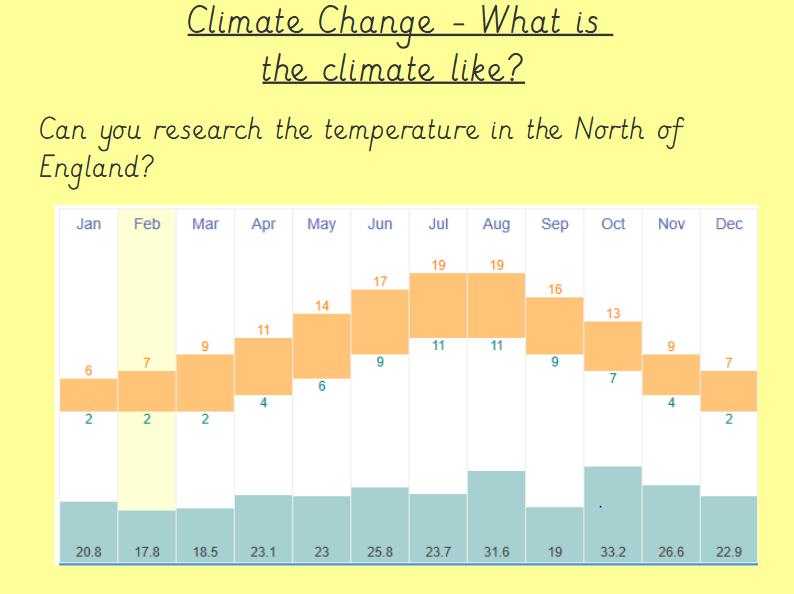 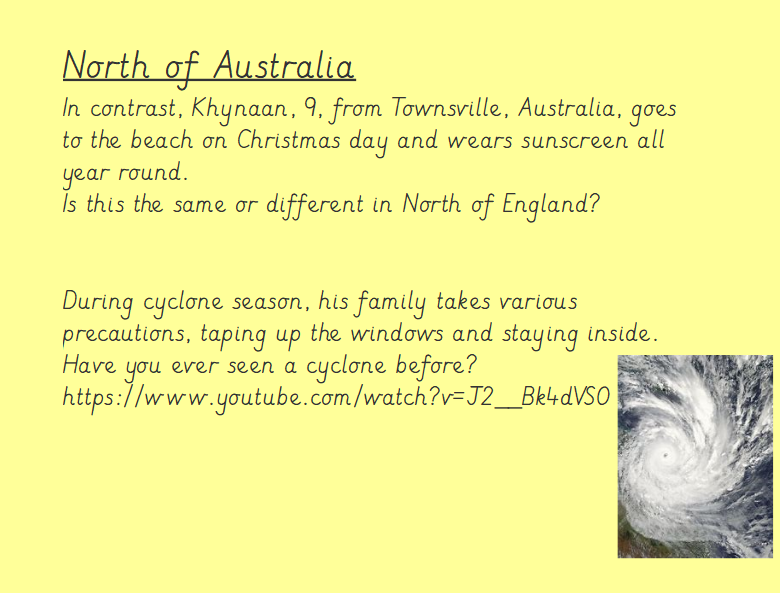 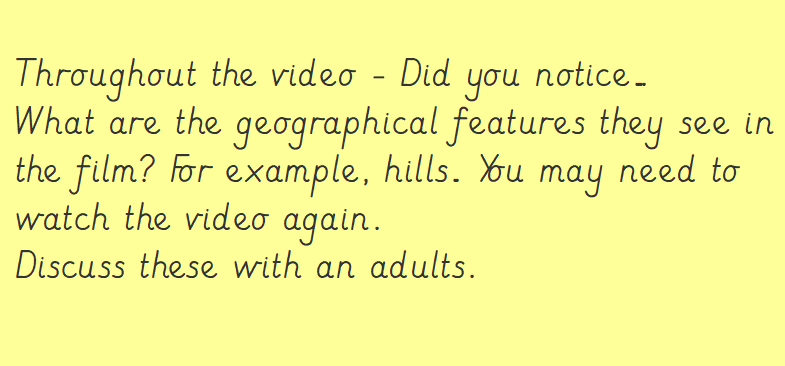 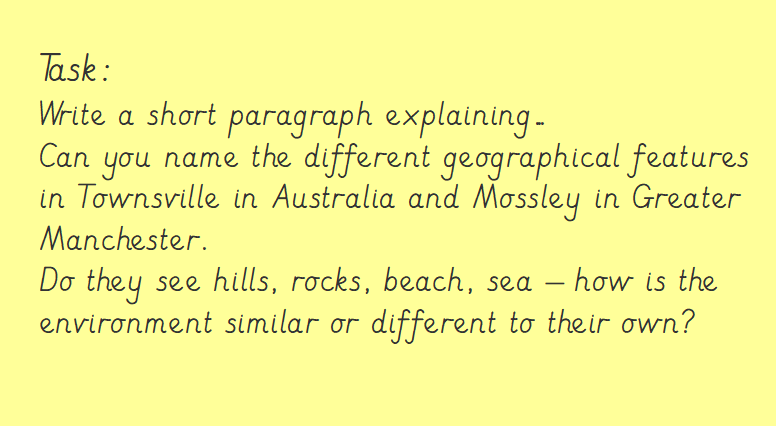